Ūdenssaimniecības izmaksas 2021.gadā
P/a «Carnikavas komunālserviss»
Skaidrojošā daļa
Saskaņā ar  saistošiem noteikumiem Nr.CND/SN/2011/4 p/a «Carnikavas komunālserviss» ir izstrādājis pārskatu par ūdens un kanalizācijas faktiskajām izmaksām 2021.gadā.
Pēdējo reizi ūdenssaimniecības pakalpojuma maksa mainīta 01.06.2018.
Ūdens daudzuma izmaiņas 2017- 2021, m³
Kanalizācijas daudzums 2017 - 2021, m³
Ieņēmumu izmaiņas 2017 - 2021
Kanalizācija                                                                     Ūdens
Izdevumu izmaiņas 2017 - 2021
Kanalizācija                                                         Ūdens
Izmaksu sadalījums (EUR) 2020 - 2021, ūdens
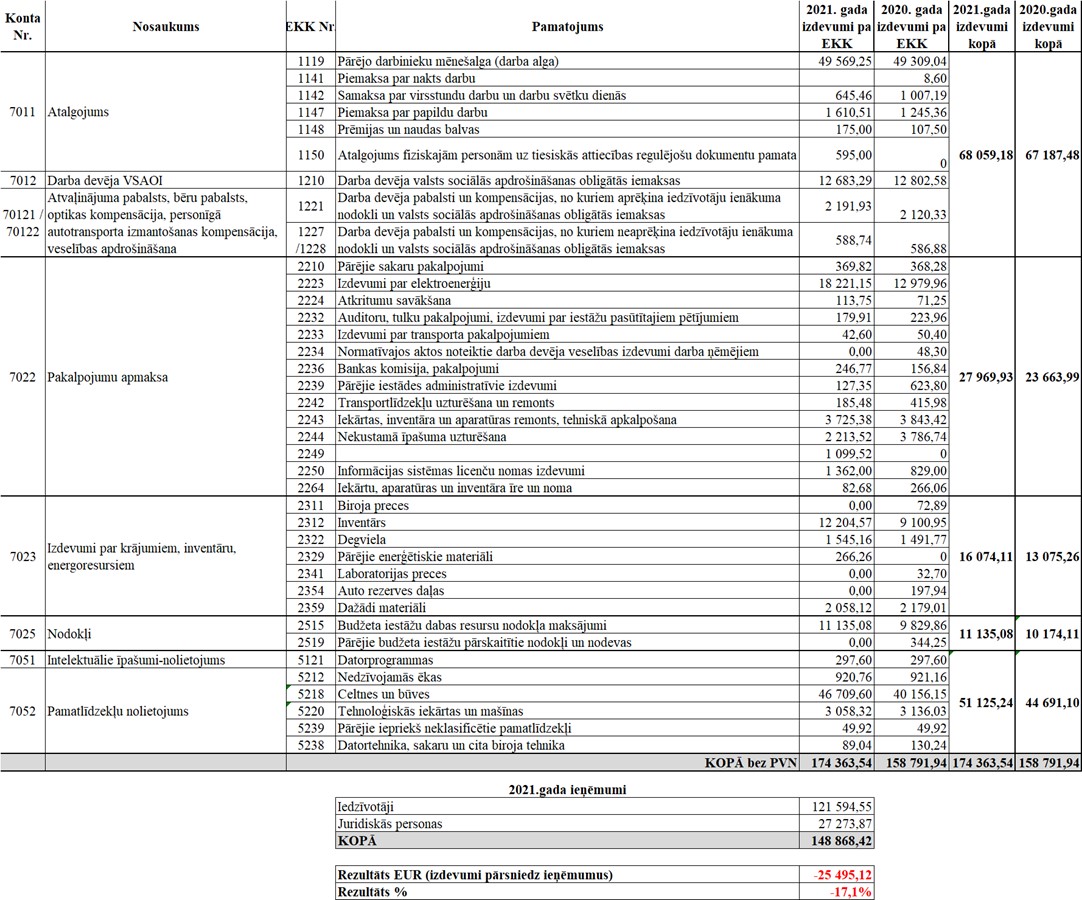 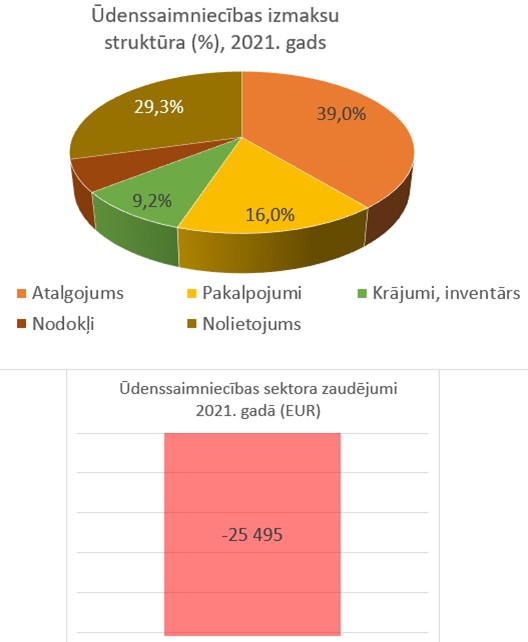 Izmaksu sadalījums (EUR) 2020 - 2021, kanalizācija
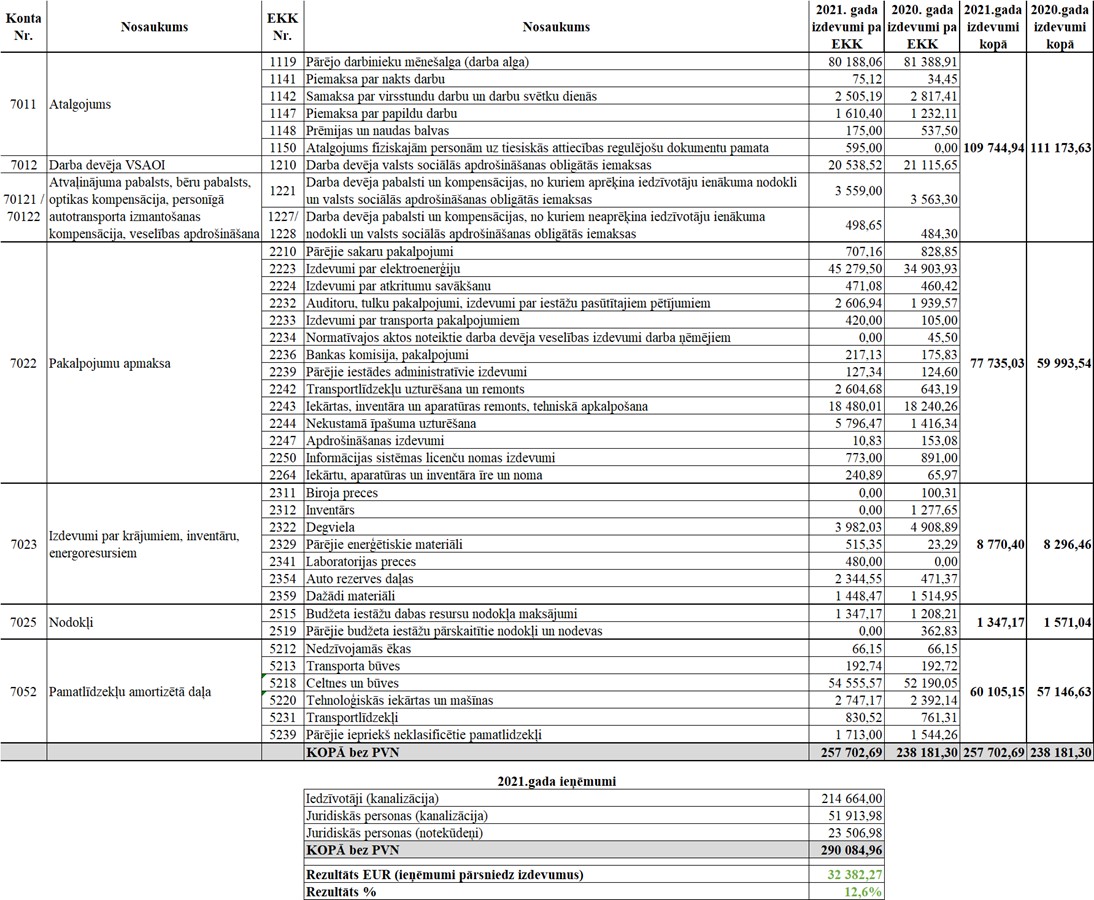 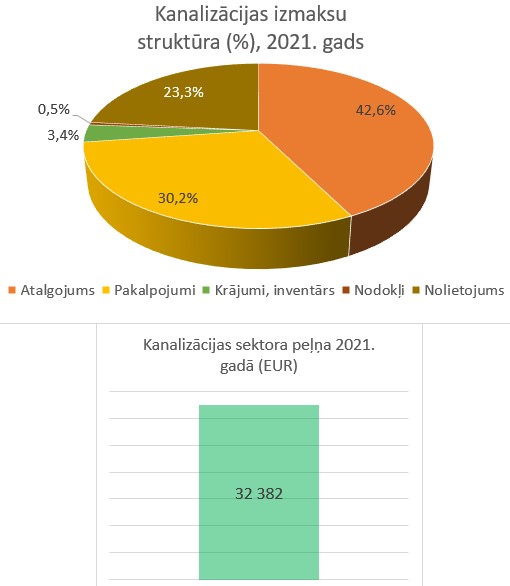 Patērētā ūdens KOPSAVILKUMS
Patērētās kanalizācijas KOPSAVILKUMS
Tarifa izmaiņas, balstoties uz 2021. gada datiem
Ūdensapgāde:
0,91 EUR/m³ – 1,07 EUR/m³ bez PVN  17.13%

Kanalizācija:
1,84 EUR/m³ – 1,67 EUR/m³ bez PVN  11.16%

Kopējais tarifs:
2,75 EUR/m³ – 2,74 EUR/m³ bez PVN  0.36%
2022. gada izaicinājums
Elektroenerģijas izmaksas tarifa projektā iepriekšējās slaidā ir iekļautas atbilstoši 2021. gada izmaksām;
2021. gada laikā būtisks elektroenerģijas izmaksu pieaugums (+68% 2021. gada 4. ceturksnī pret 1 ceturksni).
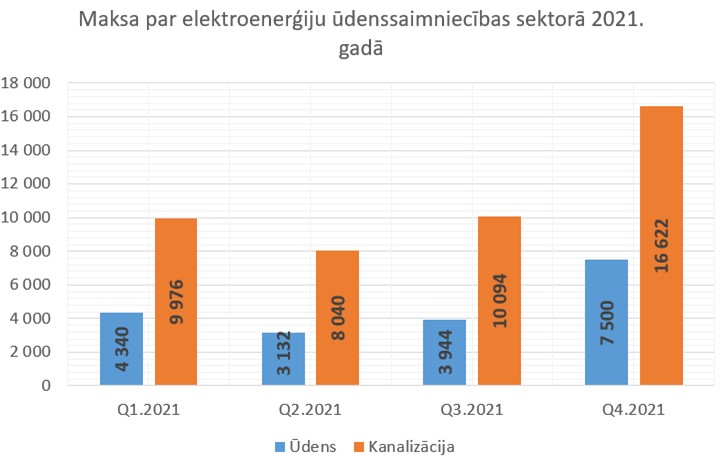 Tarifa izmaiņas, ja ievērtē sagaidāmās 2022. gada elektroenerģijas izmaksas
Ūdensapgāde:
0,91 EUR/m³ – 1,13 EUR/m³ bez PVN  24.18%

Kanalizācija:
1,84 EUR/m³ – 1,80 EUR/m³ bez PVN  2.17%

Kopējais tarifs:
2,75 EUR/m³ – 2,93 EUR/m³ bez PVN  6.54%
Paldies par uzmanību!